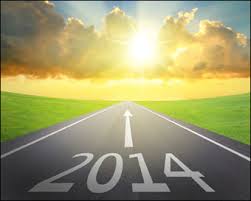 What’s happening now?What’s coming?
Norm Varin
March 20, 2014
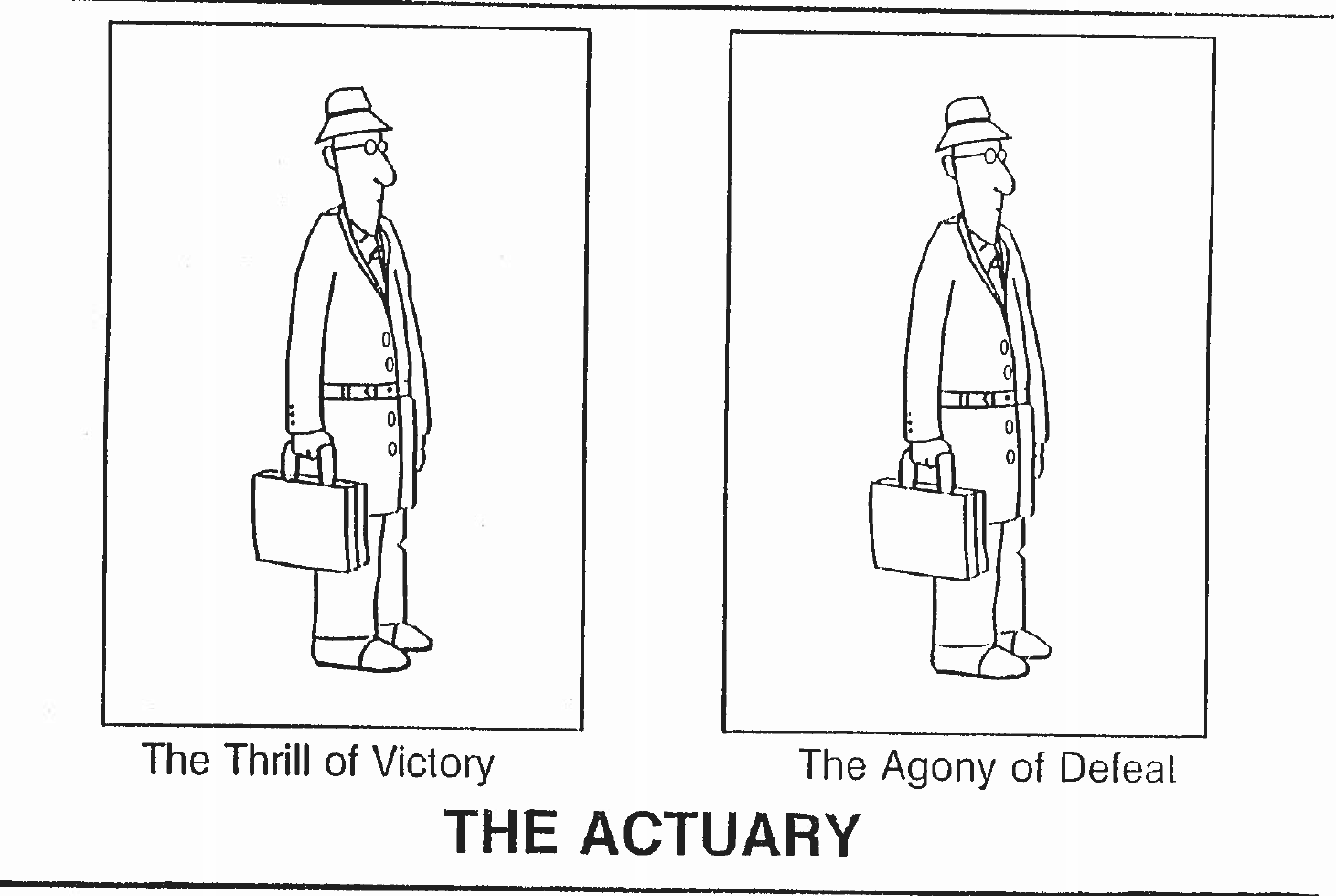 Opening Joke (required)
Today’s Discussion
Shared Responsibility
Taxes, Assessments, Fees
State Legislative Update
Fine Print (thanks Josh Sears, Freestone Law, Chtd)
This presentation and any materials and/or comments are training and educational in nature only and are not legal advice, and do not serve as a substitute for legal advice. No comment or statement in this presentation or the accompanying materials is to be construed as an admission. The presenter reserves the right to qualify or retract any of these statements at any time. Likewise, the context is not tailored to any particular situation and does not necessarily address all relevant issues or necessarily reflect the current state of the law in any particular jurisdiction or circumstance as of the time of the presentation. Parties participating in the presentation or accessing of these materials should engage competent counsel for consultation and representation in light of the specific facts and circumstances presented in their unique situation.
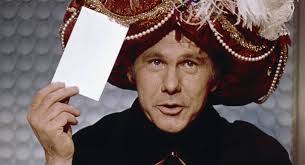 This is advice and sometimes conjecture…
Shared Responsibility
Applicable to large employers…

“An applicable large employer is an employer who employed an average of at least 50 “full-time employees” on business days during the preceding calendar year, as provided in Code Section 4980H(c)(2)(A).”
Shared Responsibility
Determining if you are a large employer…
in 2014 allow employers to choose to use either, or both, a [6-month] period to prepare to count their employees and a period afterward to ascertain and implement the results of the determination.
an employer not in existence during an entire preceding calendar year is an applicable large employer for the current calendar year if it is reasonably expected to employ an average of at least 100 full-time employees for 2015
Shared Responsibility
Determining if you are a large employer…
Number of full-time equivalents: add up all the hours of service in a month for employees who are not full-time and divide that aggregate number by 120.
Number of full-time employees
Special rule enables an employer that has more than 100 full-time employees solely as a result of seasonal employment to avoid being treated as an applicable employer. (120 days, or fewer)
Shared Responsibility
Determining if you are a large employer…
Not Counted
Bona fide volunteers
Student Employees (work study)
Members of Religious Orders
Shared Responsibility
2015:  Applies to employer with 100+ employees
For groups <100, transition relief:
Limited Workforce Size
Maintenance of Workforce & Aggregate Hours of Service
Maintenance of Previously Offered Health Coverage.
Certification of Eligibility for Transition Relief.
2016:  Applies to employer with 50+ employees
Shared Responsibility
The “Offer” Requirement
2015:  Transition Rule 
offer coverage to >70% of full-time employees.
2016:  Final Rule 
offer coverage to >95% of eligible employees and dependents.
Shared Responsibility
2015:  Non-Calendar Year Transition
Not required to comply with section 4980H until the start of their plan years in 2015…
Maintained non-calendar year plan before December 27, 2012,
Did not modify plan year after December 27, 2012,
Did not change eligibility rules after February 9, 2014.
Group needs to have met one of two coverage tests. 
the plan needs to have been either offering coverage to at least 33% of all employees or covering >25% of entire workforce, including part-time workers.
the group would have to demonstrate it has been offering coverage to >50% of all full-time employees or covering >33% of all full-time employees.
Shared Responsibility
Applicable to employees…

an employee is an individual who is an employee under the common law standard, and an employer is the person that is the employer of an employee under the common law standard.
[Speaker Notes: Under the common law standard, an employment relationship exists when the person for whom the services are performed has the right to control and direct the individual who performs the services, not only as to the result to be accomplished by the work but also as to the details and means by which that result is accomplished. 

Under the common law standard, an employment relationship exists if an employee is subject to the will and control of the employer not only as to what shall be done but how it shall be done. In this connection, it is not necessary that the employer actually direct or control the manner in which the services are performed; it is sufficient if the employer has the right to do so. 

In addition, for purposes of the employer mandate, a sole proprietor, a partner in a partnership, or a 2-percent S corporation shareholder is not considered an employee.]
Shared Responsibility
Employee Eligibility
a “full-time employee” for any month is an employee who is employed for an average of at least 30 hours of service per week. The final regulations would treat 130 hours of service in a calendar month as the monthly equivalent of 30 hours of service per week (52 x 30) ÷ 12 = 130).
A seasonal employee is an employee in a position for which the customary annual employment is six months or less.
Shared Responsibility
Employee Eligibility
“ongoing employee” is generally an employee who has been employed by the employer for at least one complete standard look back measurement period.
Shared Responsibility
Minimum Essential Coverage (MEC)	
Under Code Section 5000A(f)(1), means coverage under any of the following: 
a government-sponsored program, including coverage under Medicare Part A, Medicaid, the CHIP program, and TRICARE; 
an “eligible employer-sponsored plan;” 
a health plan offered in the individual market; 
a grandfathered health plan; or 
other health benefits coverage (such as a State health benefits risk pool) as the Department of Health and Human Services (“HHS”) recognizes.
Shared Responsibility
Minimum Essential Coverage (MEC)	
Does NOT mean coverage under any of the following: 
Stand-alone HRAs that are not integrated with a group health plan; 
HIPAA-excepted benefits such as: stand-alone vision or dental, cancer-only policies, indemnity plans (hospital or disease), accident or disability plans, on-site medical clinics and other types of coverage listed in PHSA §2791(c)
Shared Responsibility
Periods
initial measurement period need not be based on calendar months but instead may be based on months,
a standard look back measurement period is a defined time period of not less than three but not more than 12 consecutive calendar months
administrative period (<90 days)
a stability period – the first period in which the employer is required to provide health coverage to the employee – must be based on calendar months.
Shared Responsibility
Carrier Responsibility
Guarantee Issue
Guarantee Renewability
Participation
[Speaker Notes: 45 CFR Part 147.104(b)(1):
Open enrollment periods—(i) Group market. A health insurance issuer in the group market must allow an employer to purchase health insurance coverage for a group health plan at any point during the year. 

45 CFR Part 147.106 Guaranteed renewability of coverage.
(a) General rule. Subject to paragraphs (b) through (d) of this section, a health insurance issuer offering health insurance coverage in the individual or group market is required to renew or continue in force the coverage at the option of the plan sponsor or the individual, as applicable.
(b) Exceptions. An issuer may nonrenew or discontinue health insurance coverage offered in the group or individual market based only on one or more of the following: 
(1) Nonpayment of premiums. The plan sponsor or individual, as applicable, has failed to pay premiums or contributions in accordance with the terms of the health insurance coverage, including any timeliness requirements.
(2) Fraud. The plan sponsor or individual, as applicable, has performed an act or practice that constitutes fraud or made an intentional misrepresentation of material fact in connection with the coverage.
(3) Violation of participation or contribution rules. In the case of group health insurance coverage, the plan sponsor has failed to comply with a material plan provision relating to employer contribution or group participation rules, pursuant to applicable state law. For purposes of this paragraph the following apply: 
(i) The term ‘‘employer contribution rule’’ means a requirement relating to the minimum level or amount of employer contribution toward the premium for enrollment of participants and beneficiaries.
(ii) The term ‘‘group participation rule’’ means a requirement relating to the minimum number of participants or beneficiaries that must be enrolled in relation to a specified percentage or number of eligible individuals or employees of an employer.]
Shared Responsibility
Resources
http://www.irs.gov/uac/Newsroom/Questions-and-Answers-on-Employer-Shared-Responsibility-Provisions-Under-the-Affordable-Care-Act 
NAHU
www.larrygrudzien.com
[Speaker Notes: 45 CFR Part 147.104(b)(1):
Open enrollment periods—(i) Group market. A health insurance issuer in the group market must allow an employer to purchase health insurance coverage for a group health plan at any point during the year. 

45 CFR Part 147.106 Guaranteed renewability of coverage.
(a) General rule. Subject to paragraphs (b) through (d) of this section, a health insurance issuer offering health insurance coverage in the individual or group market is required to renew or continue in force the coverage at the option of the plan sponsor or the individual, as applicable.
(b) Exceptions. An issuer may nonrenew or discontinue health insurance coverage offered in the group or individual market based only on one or more of the following: 
(1) Nonpayment of premiums. The plan sponsor or individual, as applicable, has failed to pay premiums or contributions in accordance with the terms of the health insurance coverage, including any timeliness requirements.
(2) Fraud. The plan sponsor or individual, as applicable, has performed an act or practice that constitutes fraud or made an intentional misrepresentation of material fact in connection with the coverage.
(3) Violation of participation or contribution rules. In the case of group health insurance coverage, the plan sponsor has failed to comply with a material plan provision relating to employer contribution or group participation rules, pursuant to applicable state law. For purposes of this paragraph the following apply: 
(i) The term ‘‘employer contribution rule’’ means a requirement relating to the minimum level or amount of employer contribution toward the premium for enrollment of participants and beneficiaries.
(ii) The term ‘‘group participation rule’’ means a requirement relating to the minimum number of participants or beneficiaries that must be enrolled in relation to a specified percentage or number of eligible individuals or employees of an employer.]
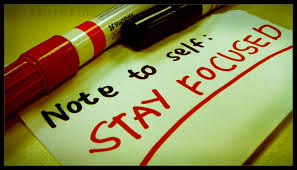 Interim Joke (optional)
Fees
Reinsurance
PCORI
Industry Fee
Other Fees
Reinsurance
Temporary (think “tapered”)
2014:  $5.25 per member per month
2015:  $3.67 per member per month (proposed)
2016:  $?.??
2017:  Done
Installments
Twice per year (1st and 4th quarter)
Possibility of ending early
Self-funded
[Speaker Notes: Reinsurance – Transitional Reinsurance Fee (TRF) or Transitional Reinsurance Program (TRP) = to stabilize premiums for coverage in the reformed individual health insurance market (inside and outside the exchanges) for a three-year period from 2014 through 2016.  First payment due December 2014.  Idaho did not elect to administer program. The DOL has also confirmed that TRF contributions will be a valid plan expense under ERISA and thus may be paid from plan assets of the PPO, HMO, HDHP or other such major medic1al coverage involved.

Proposed:  rather than pay the full $63-per-participant payment by Jan. 15, 2015, employers, under the proposed notice, would make a payment of $52.50 per participant then, with an additional $10.50 per participant payment due late in the fourth quarter of 2015.  For the 2015 benefit year, the $44-per-participant reinsurance fee could be paid in two installments: $33 in January 2016 and an $11 fee per health care plan participant payable in the fourth quarter of 2016.

PCORI – excise tax (self-funded and fully insured) – Patient-Centered Outcomes Research Institute – evaluating and compaing the effectiveness of various medical treatments, services, procedures and drugs.  $1 per covered life (unique) for plan year ending 10-1-2013 to be paid by July 31, 2013 and $2]
Patient-Centered Outcomes Research Institute
Who Pays
Fully insured medical - health plan pays; fee is built into rates.
Self funded medical
Health Reimbursement Account (HRA) Plan
How
Fee is reported using Form 720, “Quarterly Federal Excise Tax Return,” and paid directly to the IRS.
How Much
$2 per member for plan years ending on or after October 1, 2013
[Speaker Notes: PCORI – excise tax (self-funded and fully insured) – Patient-Centered Outcomes Research Institute – evaluating and compaing the effectiveness of various medical treatments, services, procedures and drugs.  $1 per covered life (unique) for plan year ending 10-1-2013 to be paid by July 31, 2013 and $2 starting 10-1-2013.

As an initial matter, most employer-sponsored health FSAs (but not necessarily HRAs) qualify as "HIPAA-excepted," and are therefore exempt from the PCORI fee. But in some instances - generally, where the employer makes additional, substantial "non-elective" or "matching" contributions to its employees' health FSAs (or does not offer its employees a primary, major medical plan option in addition to the health FSA) - the HIPAA-excepted exemption does not apply, meaning the fee will be imposed on the health FSA (perhaps subject to additional, special rules set forth below).

Where an employer offers a fully-insured primary group health plan along with an "integrated" HRA (or non-HIPAA-excepted health FSA), two separate PCORI fees will be imposed: the employer/plan sponsor will owe one fee for the HRA or health FSA, and the health insurer will owe a separate fee for the fully-insured primary plan. By contrast, where an employer offers a self-insured group health plan along with an integrated HRA (or non-HIPAA-excepted health FSA), a single fee will generally be imposed on the employer, for each employee covered under both the primary plan and the HRA (or health FSA), provided that the primary plan and HRA (or health FSA) have the same plan year.


Third party service providers, such as third party administrators, will not be allowed to file the Form 720 on behalf of a responsible entity. Therefore, employers sponsoring calendar year, self-funded group health plans (and insurers of calendar-year, fully-insured plans) must be prepared to complete and file the Form 720, and pay their first round of PCORI fees, by July 31]
Industry Fee
Purpose
fund premium subsidies or cost-sharing reductions on the exchanges.
How Much
divided proportionately between all health issuers
for-profit insurers will pay twice the amount as not-for-profit insurers. 
not applicable to self-funded health plans.
increase premiums by 2%-2.5% percent in 2014
increase premiums by 3%-4% percent after 2014
not tax deductible
Other Fees
Risk adjustment administration
$1 per member per year
Fully insured individual and small-group markets 
not apply to large-group plans or self-funded 
not apply to any grandfathered plans
Marketplace Administration
Federal fee 3.5%
Idaho current is 1.5%
Other Fees (bonus)
Cadillac Excise Tax
40 percent tax on annual premiums
generate revenue to finance health reform
2018, the thresholds are 
$10,200 for single coverage and 
$27,500 for family coverage. 
dollar amount over threshold will be taxed
Applies to..
health insurance issuer and self-funded plans
will apply to both grandfathered and 
    non-grandfathered plans
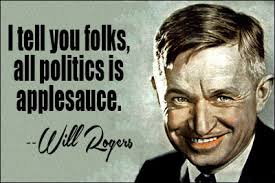 Now the Legislative review…
State Legislative Update
[Speaker Notes: The federal government recognized — for federal tax and other purposes — all lawful same-sex marriages, regardless of the marriage laws of the couple’s state of residence.

The change in federal tax treatment generally did not change the state tax treatment of same-sex couples. In states where same-sex marriage is lawful, married same-sex couples can file their federal and state tax returns jointly. In non-recognition states, however, same-sex spouses generally must continue to file separate state returns even though they can file joint federal returns.

The White House announced on Friday clarified rules on coverage for same-sex marriages to be implemented next year. The new rules apply to plans sold on the federal exchange as well as some individual and group plans sold elsewhere. Although only 17 states have legalized gay marriage, millions of same-sex partners gain more equal treatment in the distribution of health coverage across the United States. 

There are two large exceptions to the move. The policy will not apply to “grandfathered” plans that were active when the Affordable Care Act was passed in 2010, though these plans represent a shrinking percentage of the market. Medicaid coverage for low-income Americans will also be exempt, as it is run at the state level. HHS officials have encouraged state authorities and insurance companies to voluntarily offer the same equality of benefits.]
State Legislative Update
Updates
Catastrophic Funds
Transparency
Politics
[Speaker Notes: The federal government recognized — for federal tax and other purposes — all lawful same-sex marriages, regardless of the marriage laws of the couple’s state of residence.

The change in federal tax treatment generally did not change the state tax treatment of same-sex couples. In states where same-sex marriage is lawful, married same-sex couples can file their federal and state tax returns jointly. In non-recognition states, however, same-sex spouses generally must continue to file separate state returns even though they can file joint federal returns.

The White House announced on Friday clarified rules on coverage for same-sex marriages to be implemented next year. The new rules apply to plans sold on the federal exchange as well as some individual and group plans sold elsewhere. Although only 17 states have legalized gay marriage, millions of same-sex partners gain more equal treatment in the distribution of health coverage across the United States. 

There are two large exceptions to the move. The policy will not apply to “grandfathered” plans that were active when the Affordable Care Act was passed in 2010, though these plans represent a shrinking percentage of the market. Medicaid coverage for low-income Americans will also be exempt, as it is run at the state level. HHS officials have encouraged state authorities and insurance companies to voluntarily offer the same equality of benefits.]
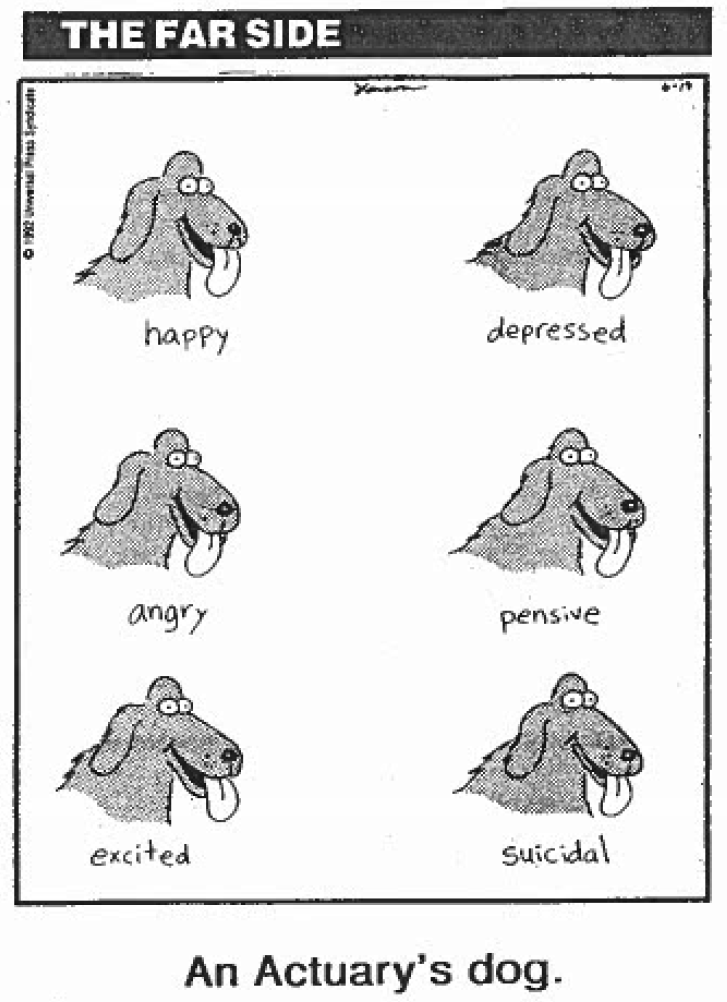 Closing Joke (optional)
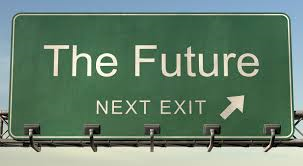 What’s happening now?What’s coming?
Norm Varin
March 20, 2014